Figure 3. (A) Nissl-stained section showing LGN lamination. Laminar designations are as follows. i, ipsilateral, c, ...
Cereb Cortex, Volume 17, Issue 10, October 2007, Pages 2334–2345, https://doi.org/10.1093/cercor/bhl142
The content of this slide may be subject to copyright: please see the slide notes for details.
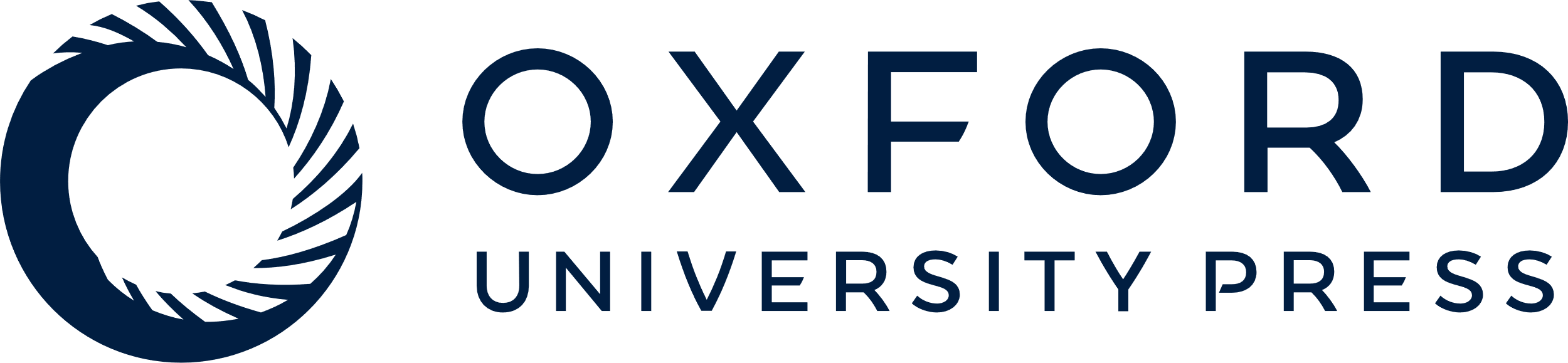 [Speaker Notes: Figure 3. (A) Nissl-stained section showing LGN lamination. Laminar designations are as follows. i, ipsilateral, c, contralateral, P, parvocellular, K, koniocellular, M, Magnocellular. Numerals refer to different K layers. (B) A section showing part of the label which is shown as a composite in the reconstruction shown in (D). (C) Serial reconstruction of the label involving mainly LGN layers K1 and K2 and both LGN M layers from one hemisphere, collapsed onto a single drawing. (D) Serial reconstruction of the label involving mainly layers K3–K6 and the P layers from one hemisphere, collapsed onto a single drawing.


Unless provided in the caption above, the following copyright applies to the content of this slide: © The Author 2007. Published by Oxford University Press. All rights reserved. For permissions, please e-mail: journals.permissions@oxfordjournals.org]